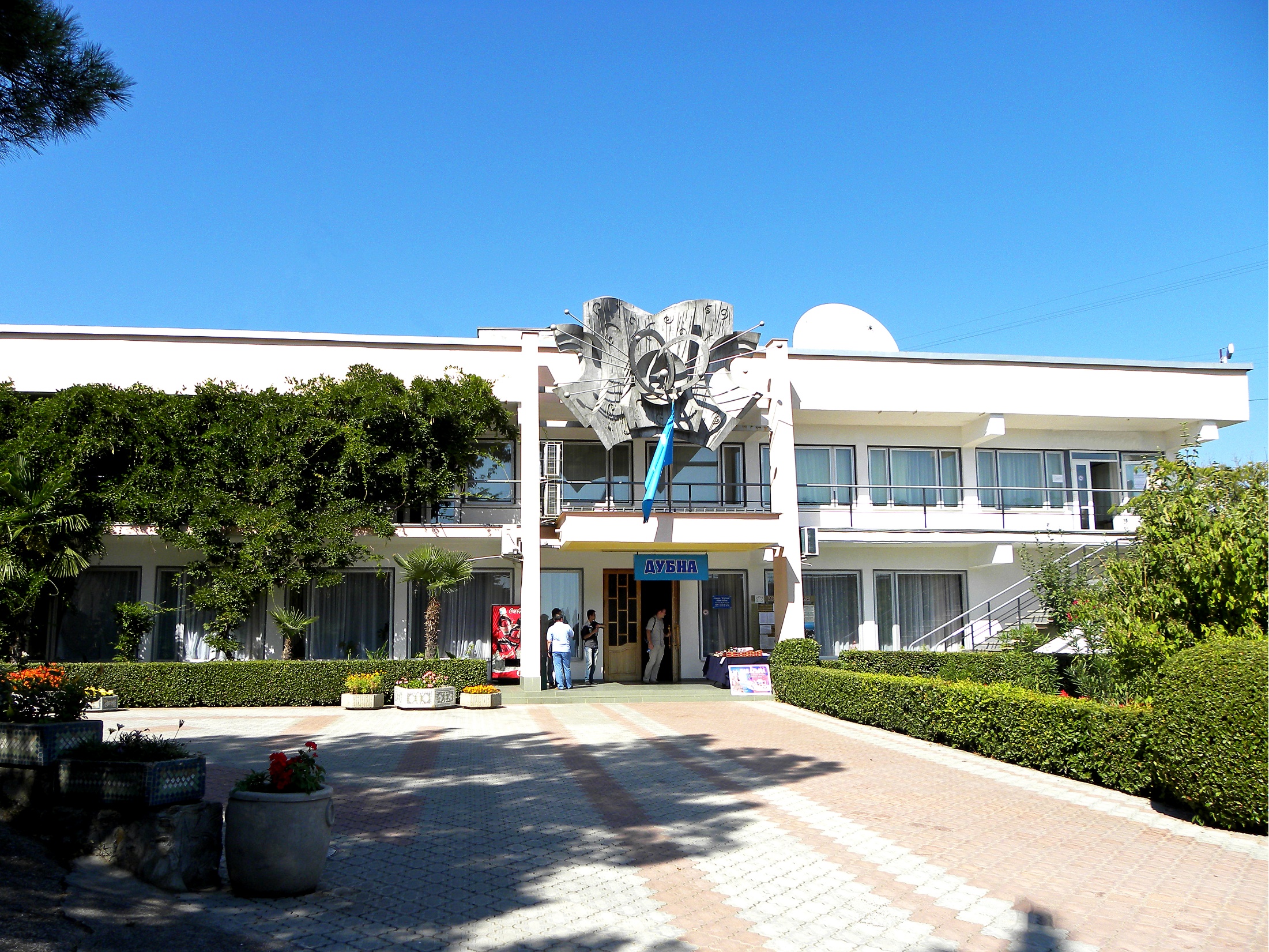 XII Международный Саранцевский семинар 
по проблемам ускорителей заряженных частиц
Проблемы коллайдеров и ускорителей заряженных частиц
Ускорители для прикладных целей
3 – 8 сентября 2017 г.
Пансионат «Дубна», Алушта, Крым
Программный комитет:
Мешков И.Н. – председатель 
Иванов С.В. – сo-председатель 
Яковенко С.Л. – учёный секретарь 
Айзацкий Н.И.
Голубев А.А.
Фещенко А.В.
Гикал Б.Н.
Левичев Е.Б.
Сумбаев А.П.
Черняев А.П.
Ширков Г.Д.
Организационный комитет:
Ширков Г.Д. – председатель 
Яковенко С.Л. – зам. председателя 
Белова О.Н. – секретарь 
Ахманова Е.В. 
Мешков И.Н. 
Пивин Р.В. 
Филиппов А.В.
E-mail: sarantsev17@jinr.ru 
 Сайт семинара: http://sarantsev17.jinr.ru
Фото В.В. Кобеца
Объединённый институт ядерных исследований
Институт ядерной физики им. Г.И. Будкера СО РАН
Научный совет РАН по проблеме ускорителей заряженных частиц